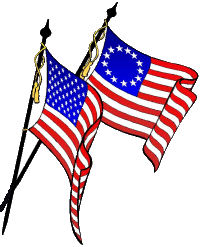 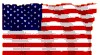 Honoring the United States Flag
(United States Code Title 4 Chapter 1 — The Flag)
Jim Alexander
1
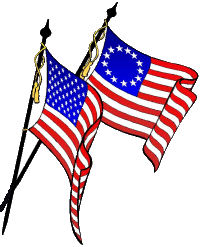 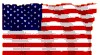 Honoring the United States Flag
Saluting the Flag
The Pledge of Allegiance and National Anthem
Flag Etiquette
Displaying the Flag
Disposing of Worn Flags
2
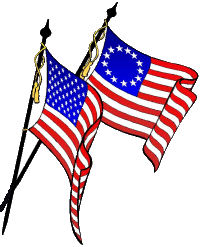 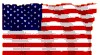 Honoring the United States Flag
Saluting the Flag
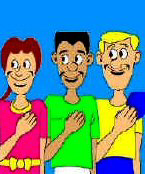 Face the flag and stand at attention.
Place your right hand over your heart.
Men and boys who are wearing a hat or cap remove it	with your right hand and hold it at your left 
	shoulder, so that your hand is over your heart.
Women and girls do not need to remove their hats or caps.
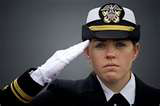 People in uniform should give the military salute.
          soldiers, policemen, firemen, scouts, security people.
Veterans may give the hand salute if they choose.
Citizens of other countries should stand at attention. 	Men remove their hats
3
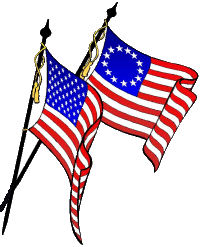 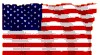 Honoring the United States Flag
Saluting the Flag
The salute should be given on the following 	occasions:
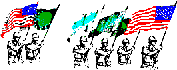 When the flag is passing in a parade or review.
	If it is in a moving column, the salute should 
	be given at the moment the flag passes.
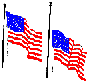 During the ceremony of raising or lowering the flag.
When the National Anthem is played.
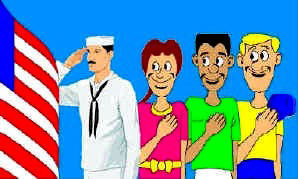 During the Pledge of Allegiance.
4
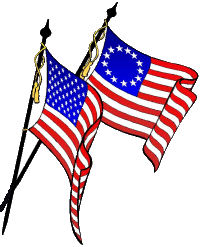 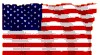 Honoring the United States Flag
Saluting the Flag
To salute:
- All persons come to attention.
- Those in uniform give the appropriate salute.
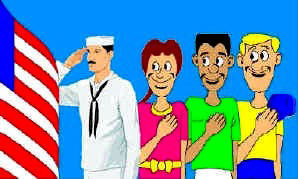 - Citizens not in uniform salute by placing their right 	hand over the heart.
- Veterans may salute if they choose.
- Men and boys with head cover should remove it and 	hold it to left shoulder, hand over the heart.
- People in a formation, such as a scout group or school band, are 	to salute upon command of the person in charge.
5
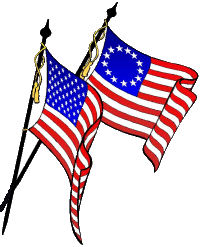 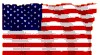 Honoring the United States Flag
The Pledge of Allegiance and National Anthem
When the National Anthem is played and the flag is displayed:
You should stand at attention, face toward the flag and 	place your right hand over your heart.
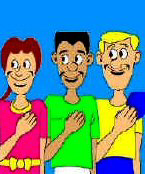 Men and boys who are wearing a hat or cap, remove it 
	with your right hand and hold it at the left 
	shoulder, with your hand being over your heart.
Those in uniform should salute at the first note of the 	National Anthem and hold this position until the 	last note of the song is played.
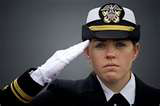 Citizen from other countries should stand at attention, and 	men remove their hats.
6
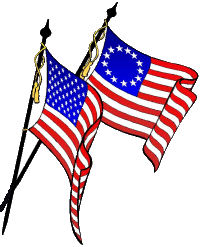 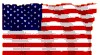 Honoring the United States Flag
The Pledge of Allegiance and National Anthem
When the National Anthem is played and the flag is not displayed:
Do the same as if the flag is displayed, except face the music.
In other words :
   	
	- Stand at attention with your hand over your heart.

	- If wearing hat or cap remove it and hold it over your left 			shoulder.

	- People in uniform should salute.
7
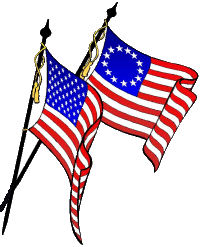 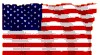 Honoring the United States Flag
Displaying the Flag
Displayed over the middle of the street –
	
	-  It should be suspended vertically with the union:
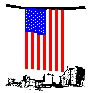 -  To the north in an east/west street.
-  To the east in a north and south street.
When it is displayed with another flag against a wall 	from crossed staffs,
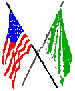 - It should be on the right, the flag's own right
- And its staff should be in front of the staff of the other flag.
8
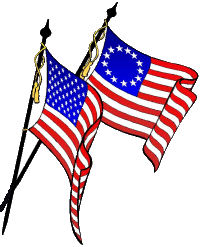 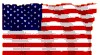 Honoring the United States Flag
Displaying the Flag
When Flown at Half Staff –
-  It should be first hoisted to the peak for an instant 	and then lowered to the half-staff position.
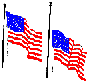 - The flag should be again raised to the peak before it 	is lowered.
When the flag is displayed in a manner other than by being 	flown from a staff-
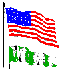 - It should always be at the peak or top.
- When the flags are flown from adjacent staffs, the flag of 	the United States should be hoisted first and 	lowered last.
9
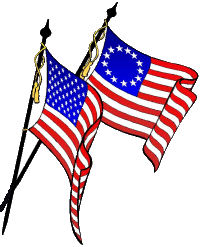 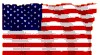 Honoring the United States Flag
Displaying the Flag
When Flown with Flags of States, Cities, or Localities, or 	Pennants of Societies are Flown on the Same 	Halyard (pole) -
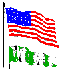 - No such flag or pennant may be placed above the 	flag of the United States.
Or, to the right of the flag of the United States 
	(the viewer's left).
- When the flag is half-masted, both flags are half-masted, 	with the 	US flag at the mid-point and the other flag below.
10
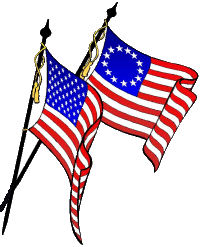 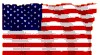 Honoring the United States Flag
Displaying the Flag
When the flag is suspended over a sidewalk from a rope 	extending from a house to a pole at the edge of 	the sidewalk -
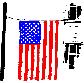 -  The flag should be hoisted out, union first, from the 	building.
When the flag of the United States is displayed from a staff 	projecting horizontally or at an angle from the 	window sill, balcony, or front of a building-
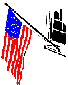 - The union of the flag should be placed at the 	peak of the staff unless the flag is at half-staff.
11
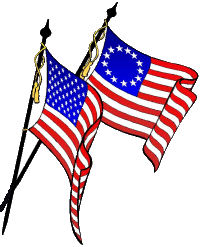 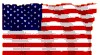 Honoring the United States Flag
Displaying the Flag
When the flag is used to cover a casket-
-  it should be so placed that the union is at the head 	and over the left shoulder.
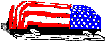 - The flag should not be lowered into the grave or 	allowed to touch the ground
When the flag is displayed in a manner other than by being 	flown from a staff.
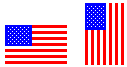 - it should be displayed flat, whether indoors or out.
- When displayed either horizontally or vertically against a 	wall, the union should be uppermost and to the 	flag's own right,
12
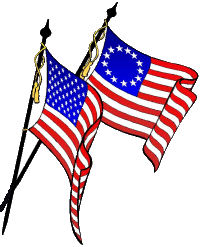 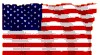 Honoring the United States Flag
Displaying the Flag
When the flag is displayed in a manner other than by being 	flown from a staff.
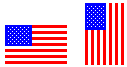 - When displayed in a window it should be displayed in 	the same way.
- If you want to make festoons, rosettes or drapings of red, 	white and blue, use bunting and not the flag.
If the flag is carried in a procession with another flag, or flags
- It should be either on the marching right (the flag's own 	right)
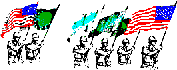 - or, if there is a line of other flags, in front of the 
	center of that line.
13
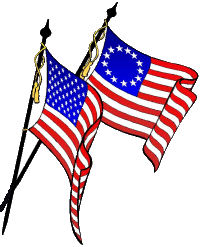 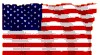 Honoring the United States Flag
Displaying the Flag
When a number of flags of States or localities or pennants of societies are grouped and displayed from staffs.
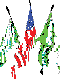 - The flag of the United States of America should be at the 	center and at the highest point of the group
When flags of two or more nations are displayed.
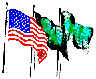 - They are to be flown from separate staffs of the same 	height.
- The flags should be of approximately equal size.
- International usage forbids the display of the flag of one nation 	above that of another nation in time of peace.
14
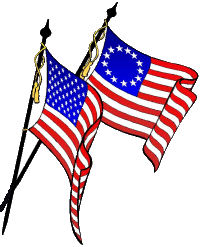 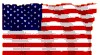 Honoring the United States Flag
Displaying the Flag
When displayed from a staff in a church or public 	auditorium on or off a podium
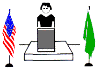 - The flag of the United States of America should hold the 	position of superior prominence
- In the position of honor at the clergyman's or speaker's 	right as he faces the audience.
- Any other flag so displayed should be placed on the left 	of the clergyman or speaker
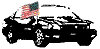 When the flag is displayed on a car
- The staff shall be fixed firmly to the chassis or clamped 	to the right fender.
15
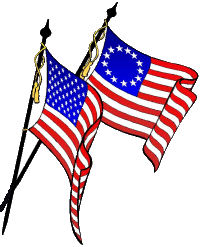 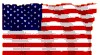 Honoring the United States Flag
Displaying the Flag
When hung in a window where it is viewed from the street -
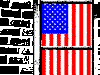 - Place the union at the head and over the left shoulder.
16
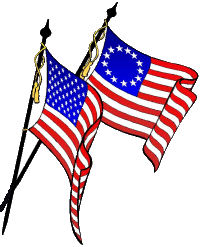 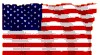 Honoring the United States Flag
Disposing of Worn Flags
When a flag is no longer a fitting emblem for display, it 	should be destroyed privately in a dignified 	manner.
- This must be done with honor
- The best method of destruction is by burning. 	Burning 	represents cleansing and rebirth
- If you do not feel comfortable disposing of the worn American 	flag by burning it yourself, there are patriotic 	organizations that will do it for you.
- Organizations such as; Girls Scouts of America, Boy Scouts of 	America, American Legion Post, or Veterans of Foreign 	Wars.
17
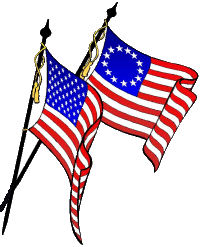 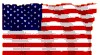 Honoring the United States Flag
Flag Etiquette
The flag should never be dipped to any person or thing. It is 	flown upside down only as a distress signal.
The flag should not be used as a drapery, or for covering a speakers desk, 	draping a platform, or for any decoration in general. Bunting of blue, 	white and red stripes is available for these purposes. The blue stripe 	of the bunting should be on the top.
The flag should never be used for any advertising purpose. It should not be 	embroidered, printed or otherwise impressed on such articles as 	cushions, handkerchiefs, napkins, boxes, or anything intended to be 	discarded after temporary use. Advertising signs should not be 	attached to the staff or halyard
The flag should not be used as part of a costume or athletic uniform, except 	that a flag patch may be used on the uniform of military personnel, 	fireman, policeman and members of patriotic organizations.
18
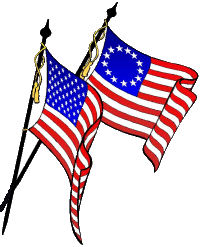 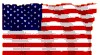 Honoring the United States Flag
Flag Etiquette
The flag should never have placed on it, or attached to it, any mark, 	insignia, letter, word, number, figure, or drawing of any 	kind.
The flag should never be used as a receptacle for receiving, holding, carrying, 	or delivering anything.
When the flag is lowered, no part of it should touch the ground or any other 	object; it should be received by waiting hands and arms. To store the 	flag it should be folded neatly and ceremoniously.
The flag should be cleaned and mended when necessary.
When a flag is so worn it is no longer fit to serve as a symbol of our 	country, it should be destroyed by burning in a dignified manner.
19